Неделя истории в гимназии №5
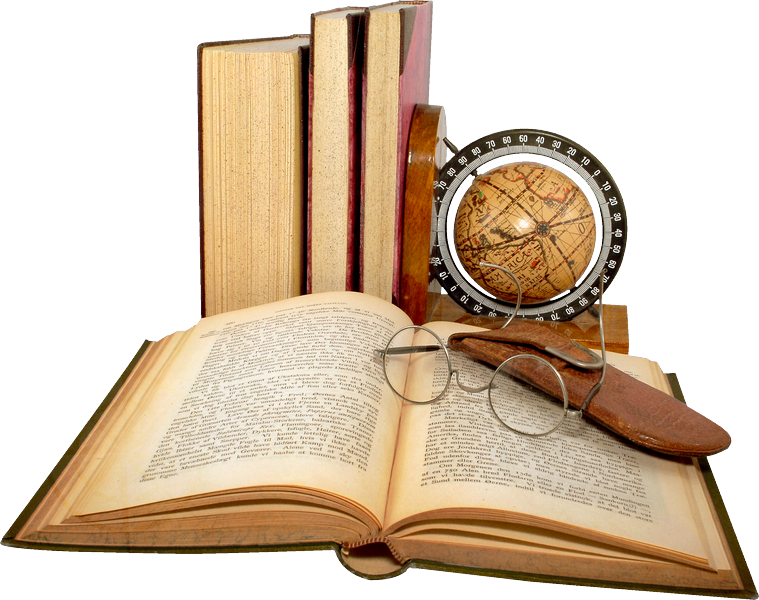 7.12 – 12.12. 2020
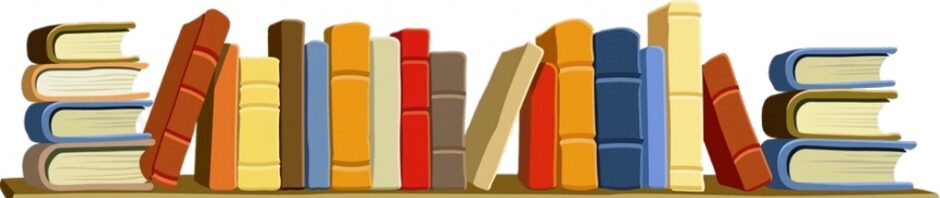 НЕДЕЛЯ ИСТОРИИ – это одна из многочисленных форм внеурочной работы.
Цель:  активизация познавательной деятельности, повышение интереса к истории
Задачи проведения Недели истории:
повышение интереса к истории в целом, истории нашей Родины, родного края;
развитие творческих способностей учащихся;
расширение кругозора учащихся;
выявление одарённых детей,                 интересующихся историей.
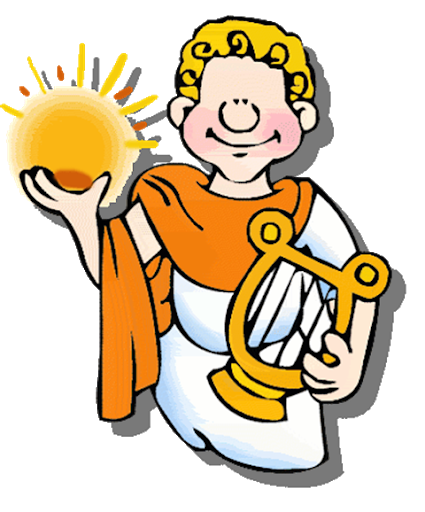 План проведения недели истории и обществознания
в  МБОУ гимназии №5                                                                                                         7 .12- 12.12.2020 г.
Мероприятия и уроки на Неделе истории проходят в виде игр, викторин, интеллектуальных соревнований, круглых столов, выставок поделок, конкурса презентаций и т.п.Таким образом, в ходе Недели истории используются активные формы учебной деятельности, что несомненно способствует повышению интереса к предмету.
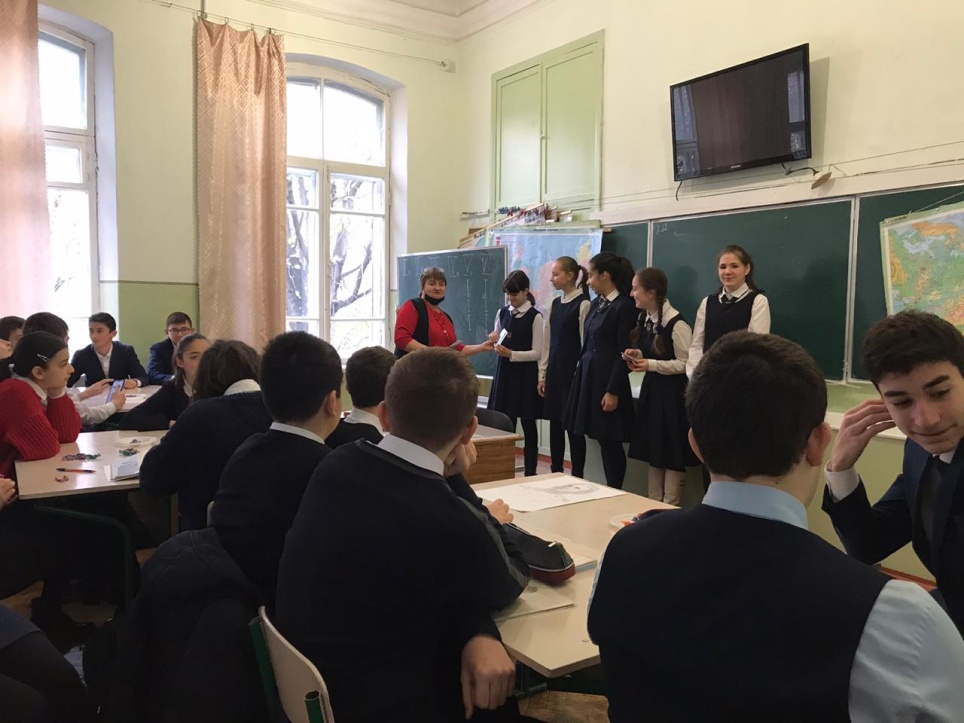 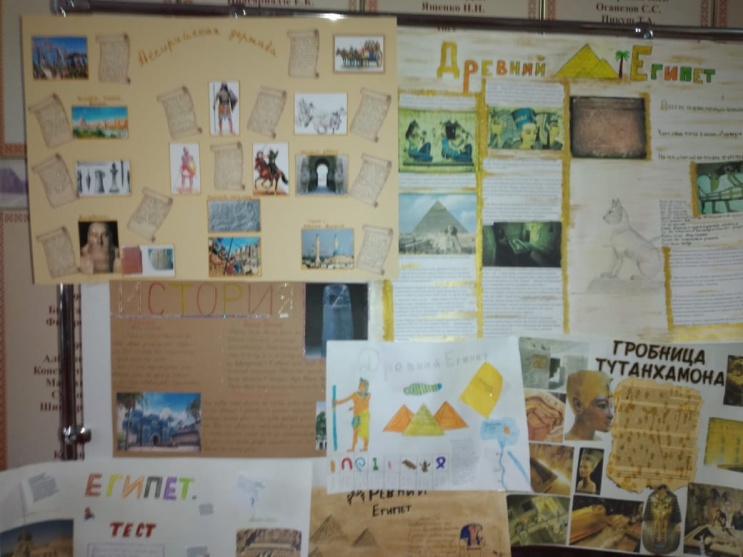 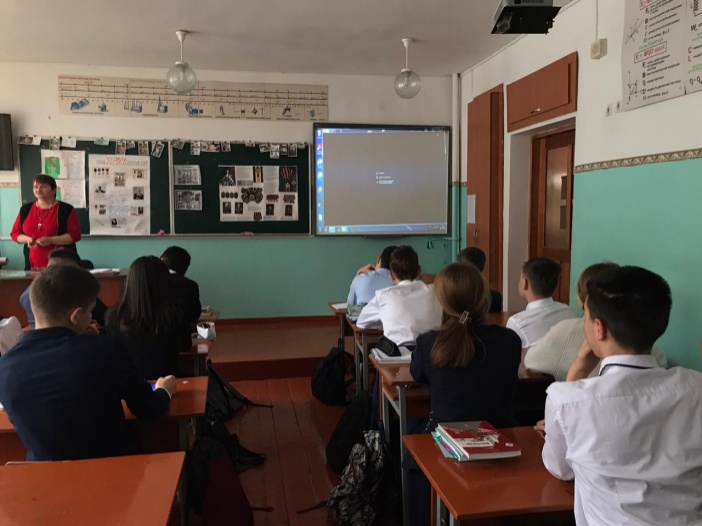 Урок- беседа «Законы царя Хаммурапи» Учитель Икаева Т.Б.
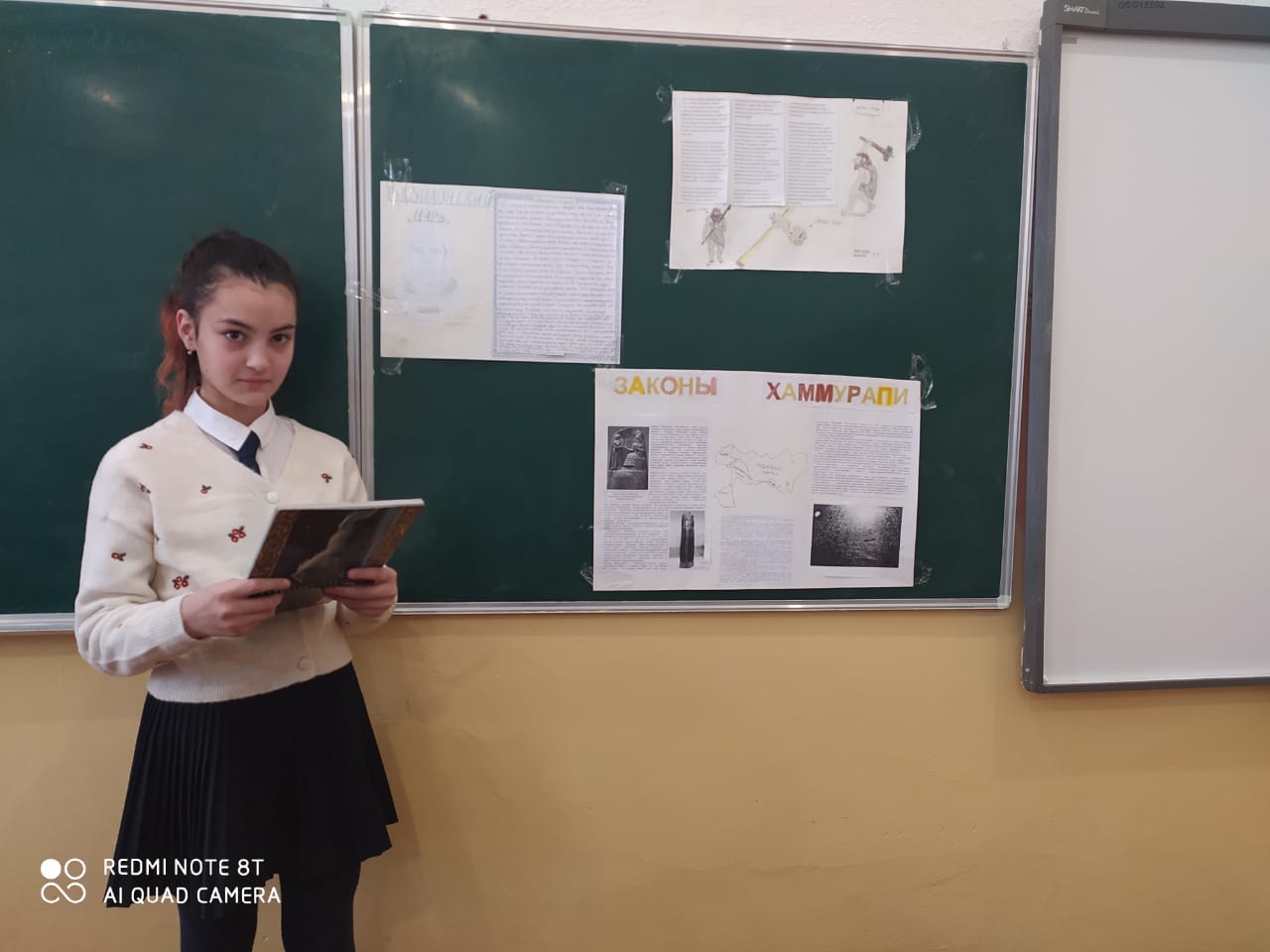 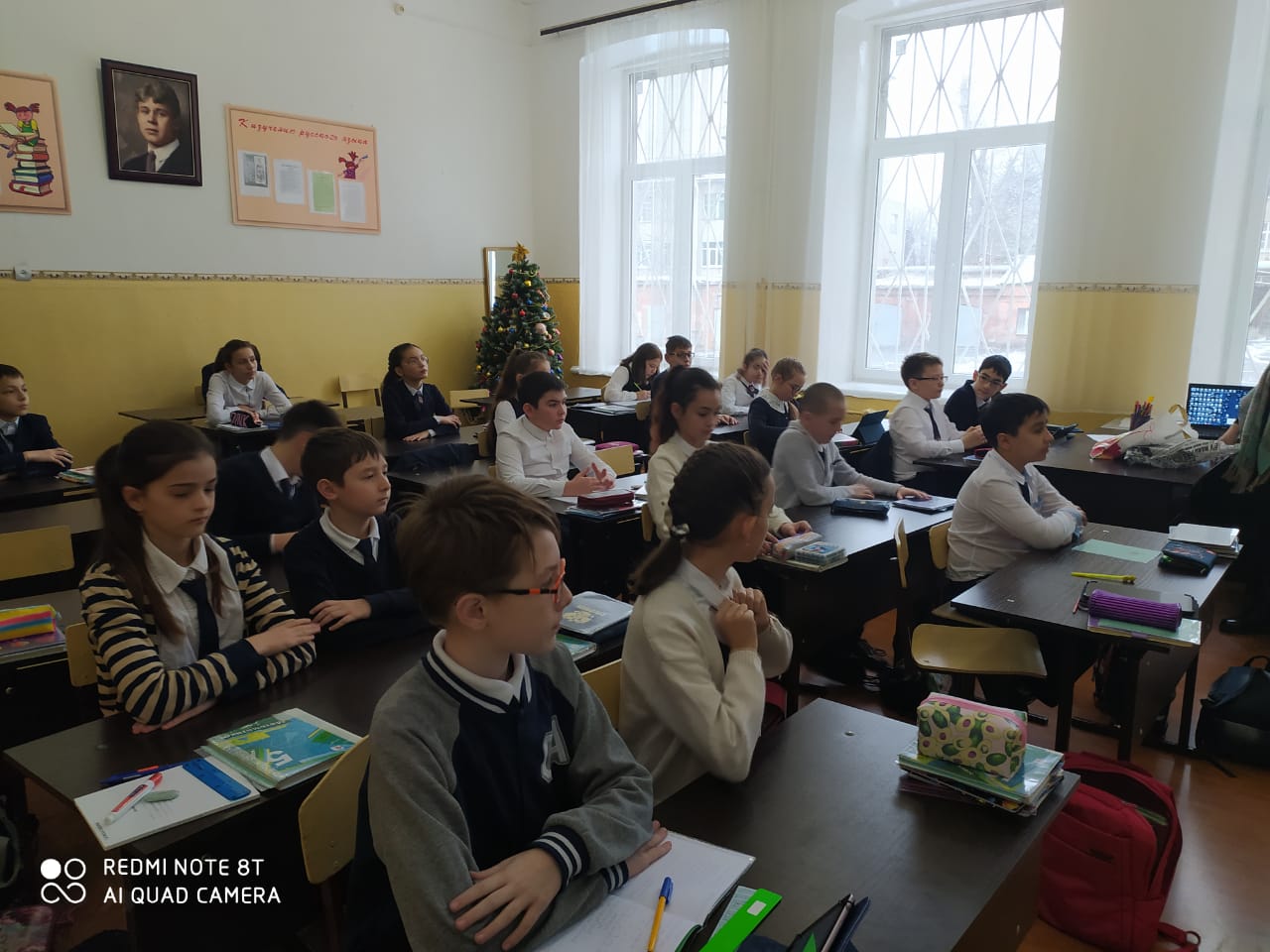 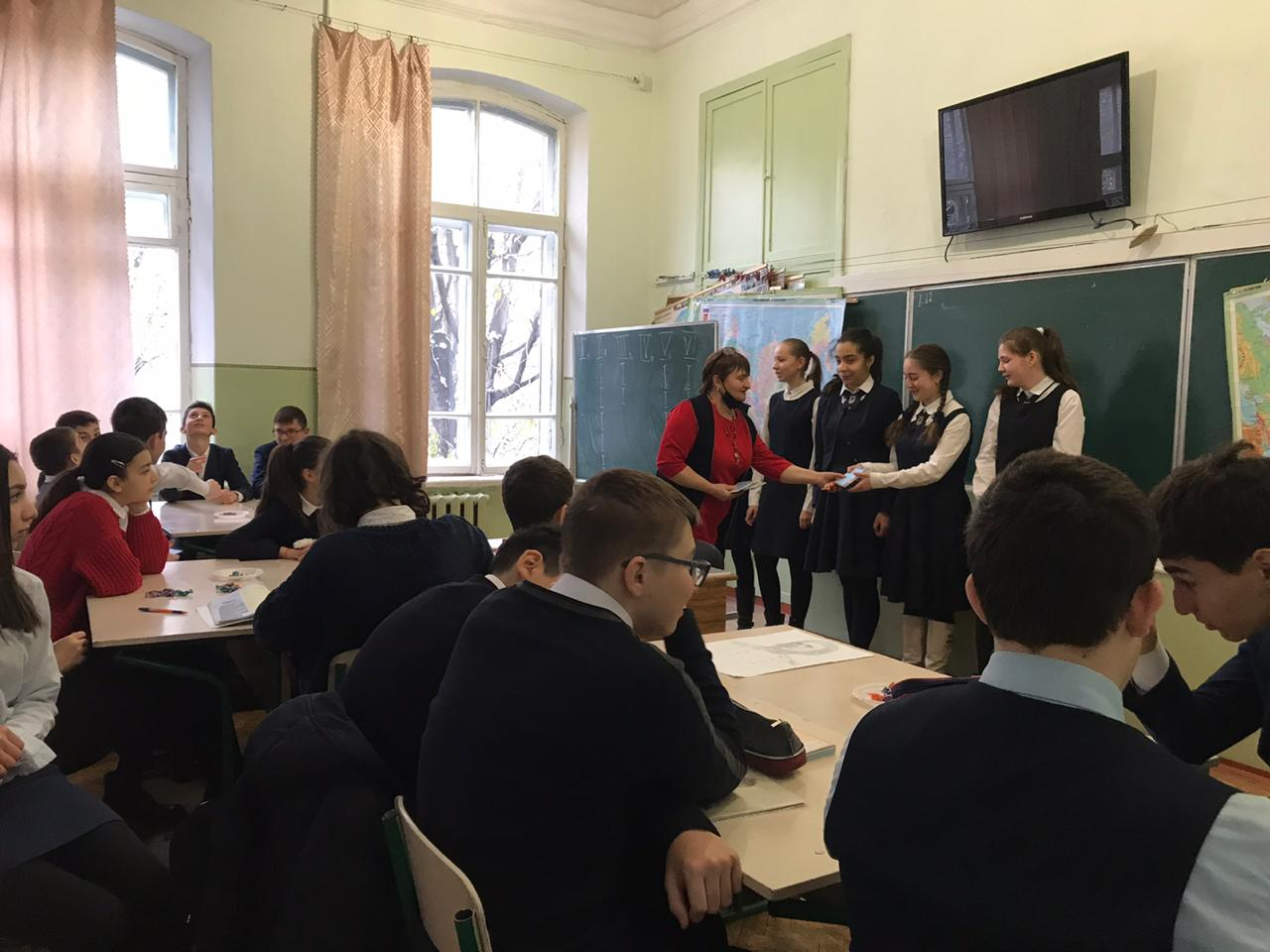 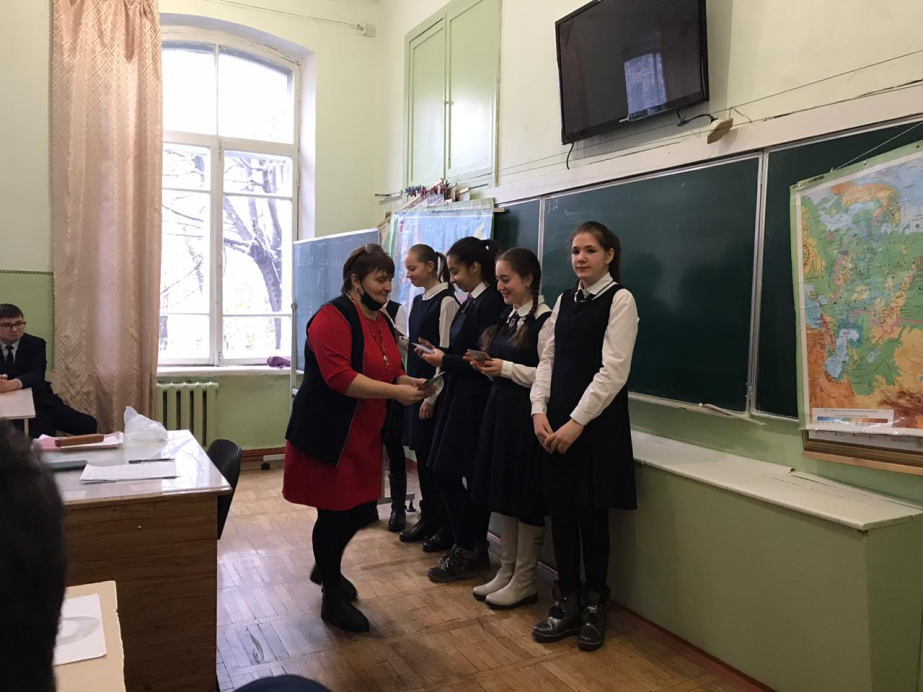 Цомаева А.Д. провела викторину в 8 «Д» классе «Эпоха раннего нового времени» (16-18вв.)
Устный журнал, посвящённый Дню Героев Отечества
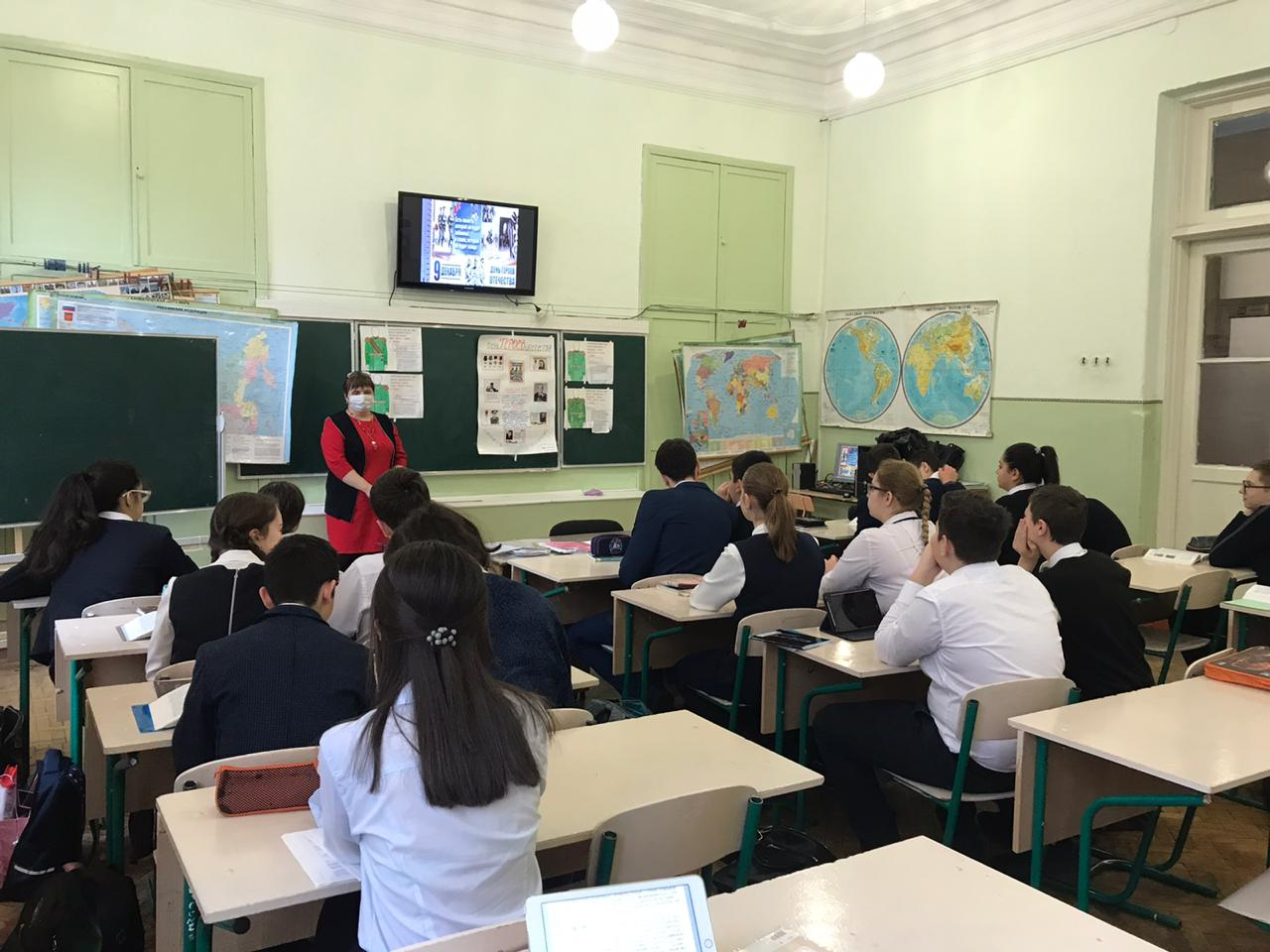 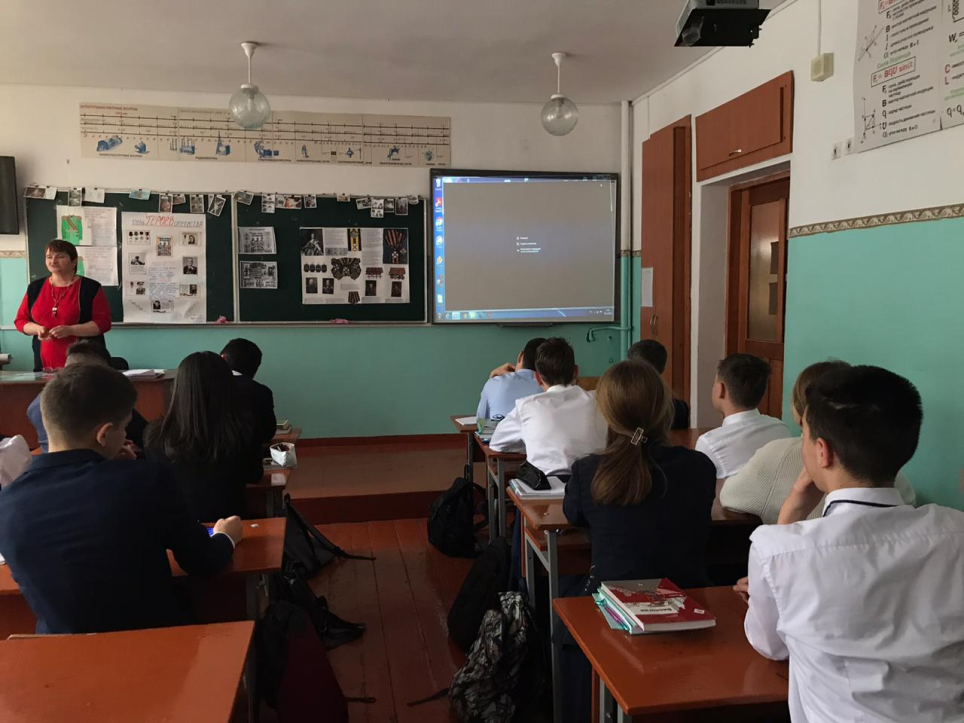 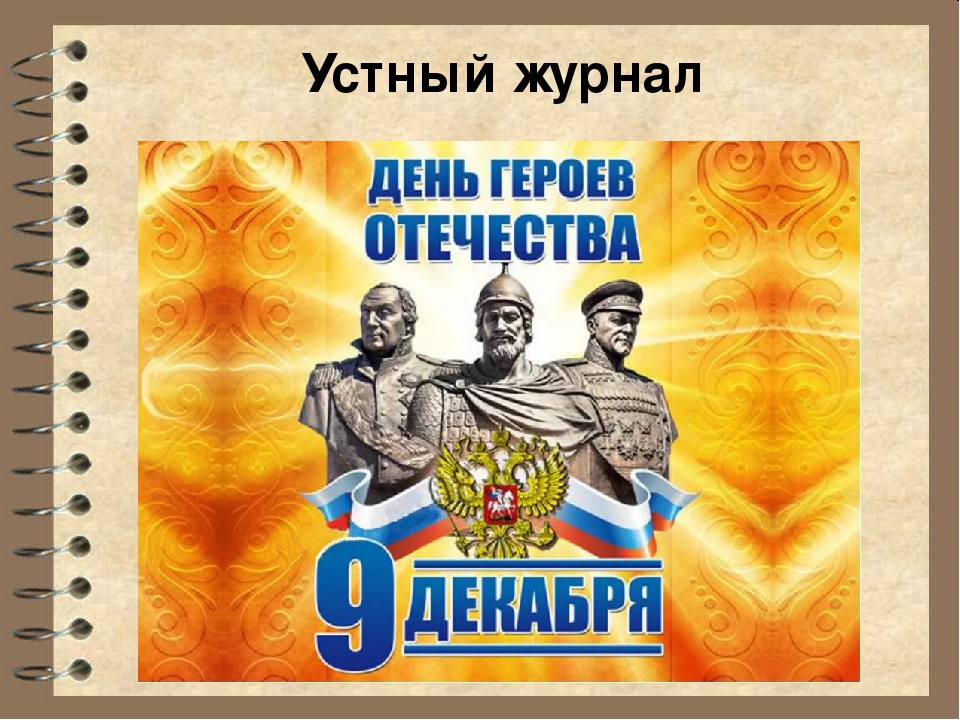 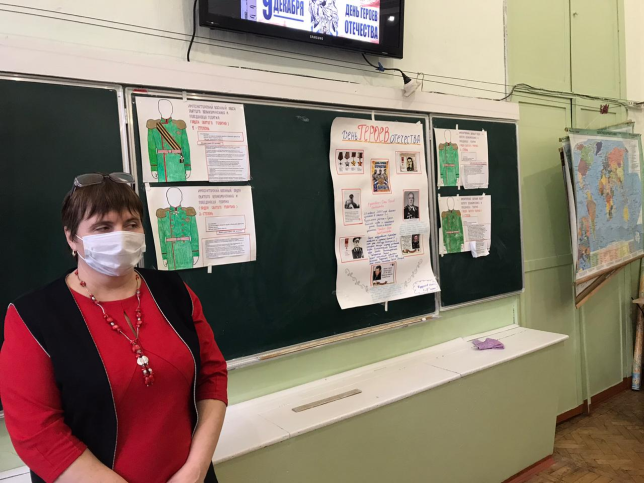 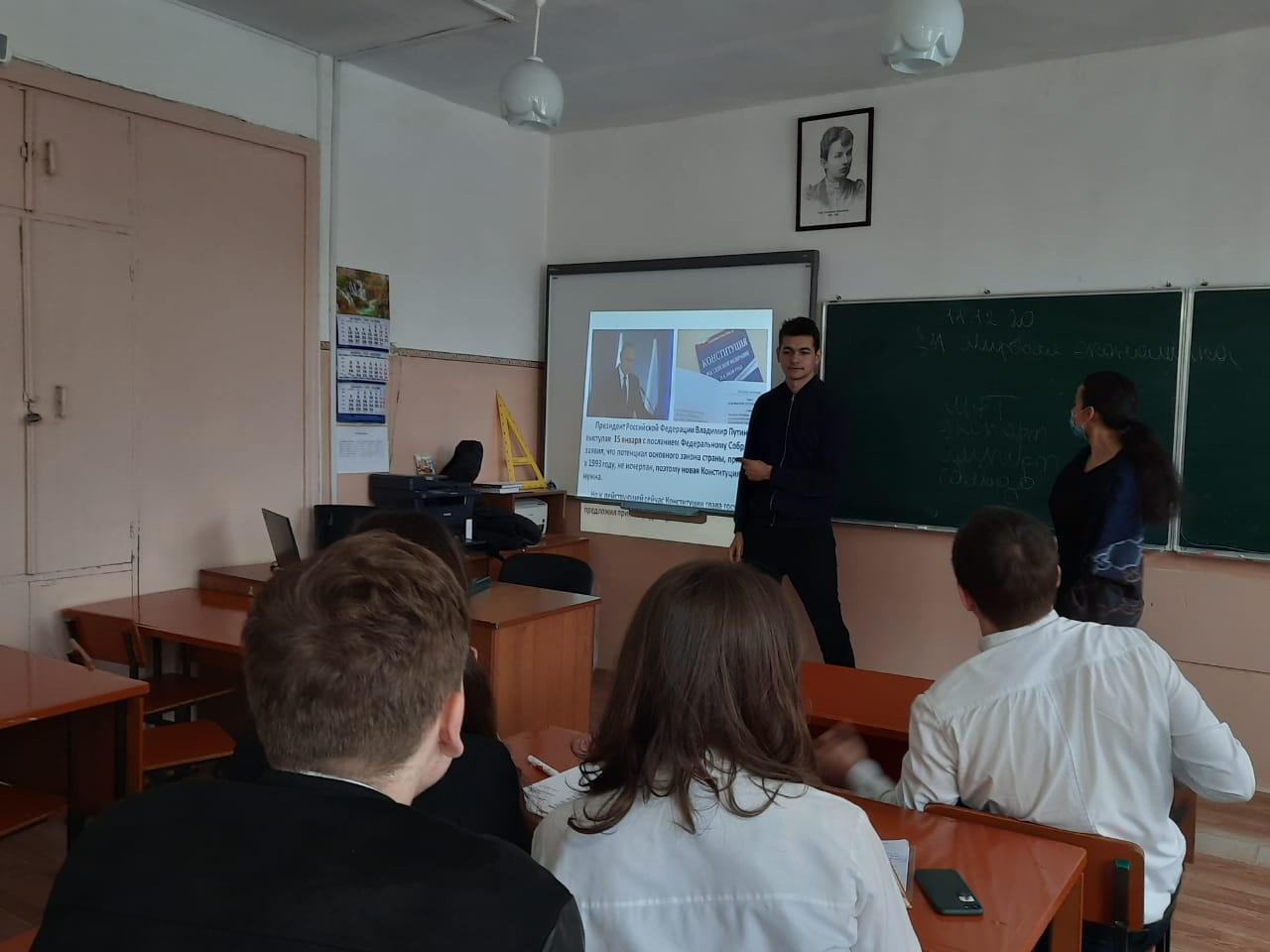 Урок-дискуссия на тему «Поправки в Конституцию РФ 2020 год» прошел в 11 «В», 11 «Г» классах (учитель Золоева.З.В.)
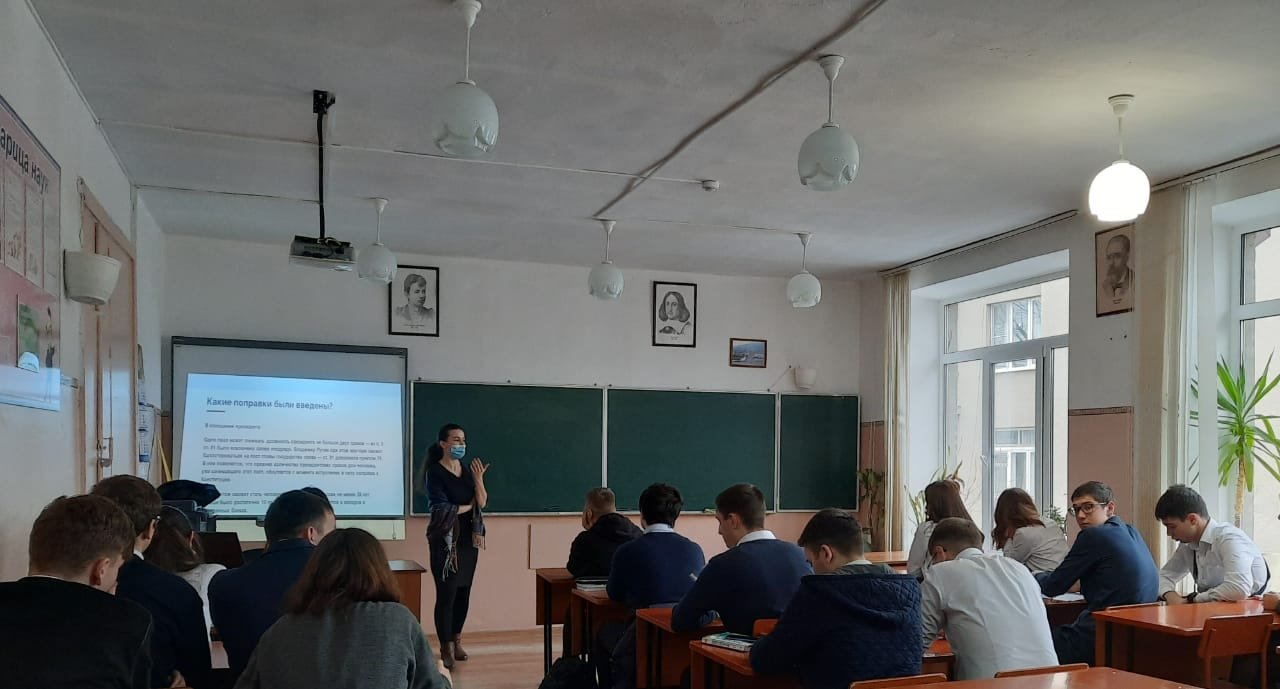 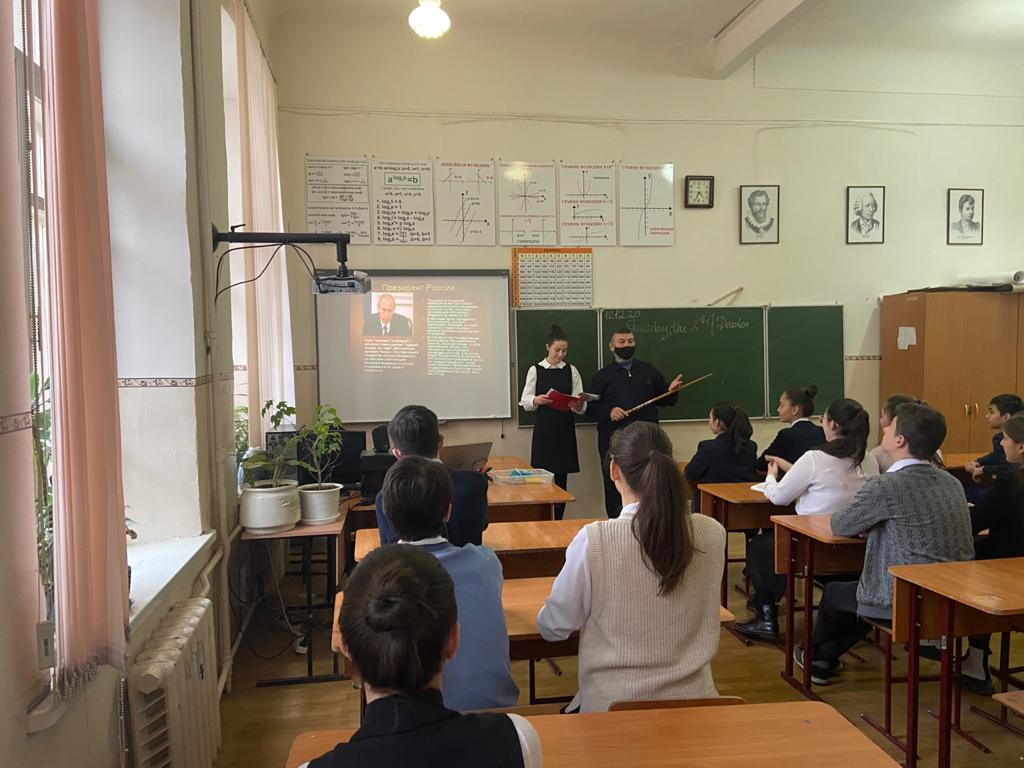 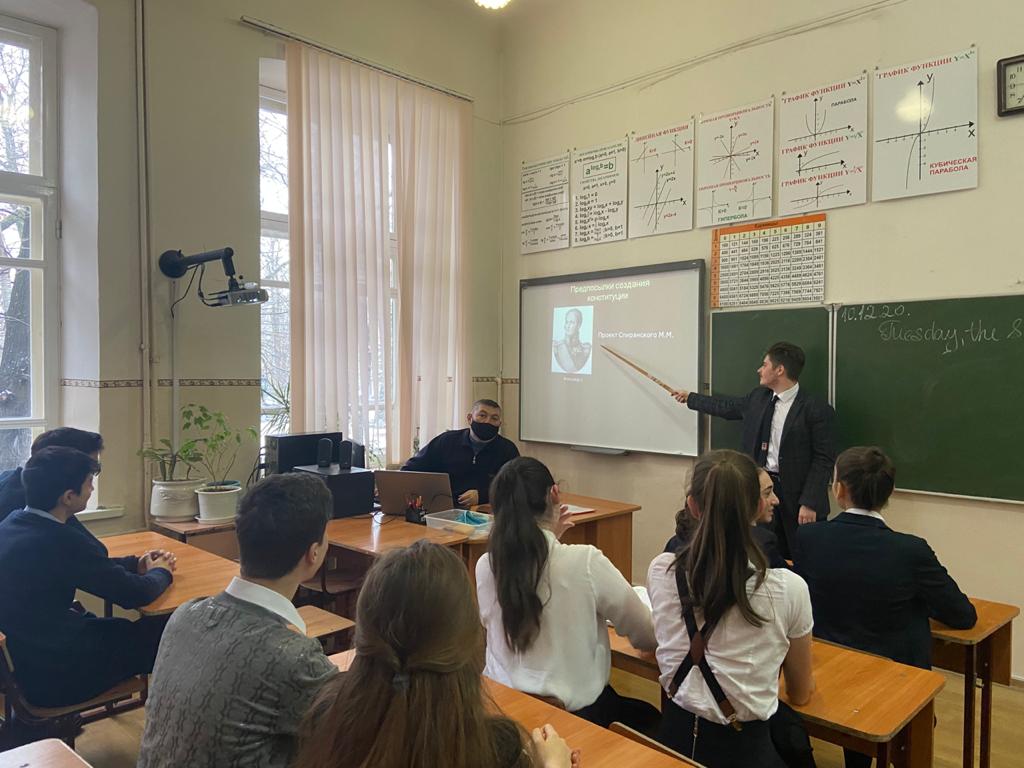 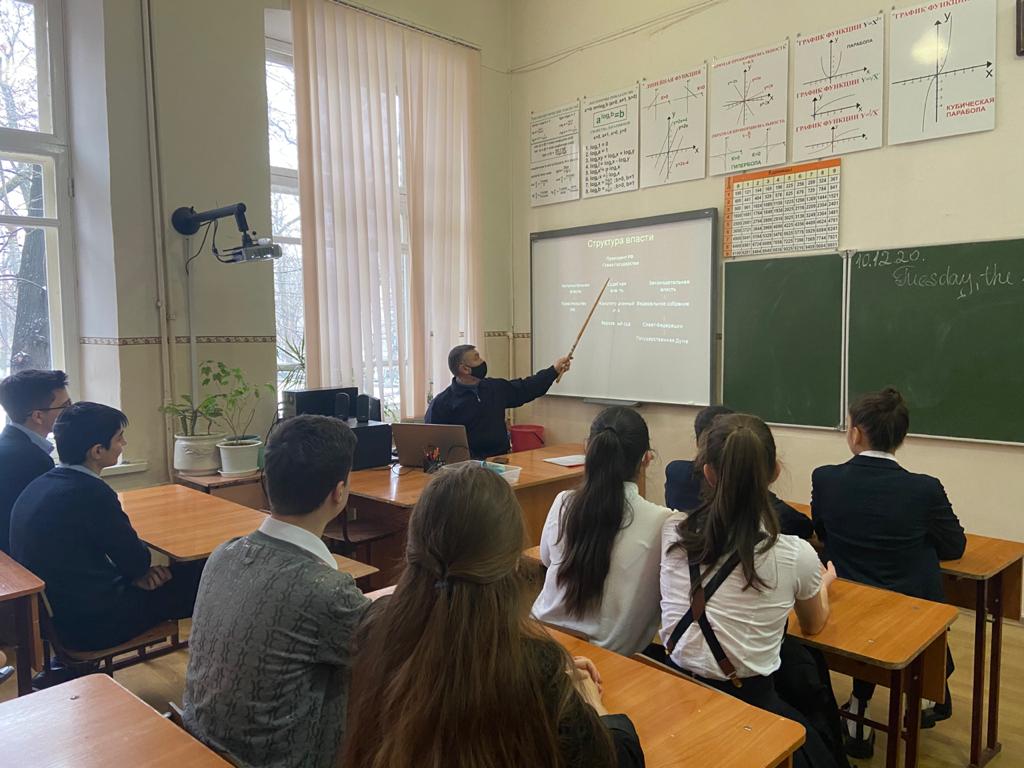 Плиев С.П. провел урок в 10 «В» классе на тему «Конституция РФ - основной закон государства»
Урок-диспут «Конституция РФ как гарант прав и свобод человека» в 8 «Б» классе провела Бязрова М.А.
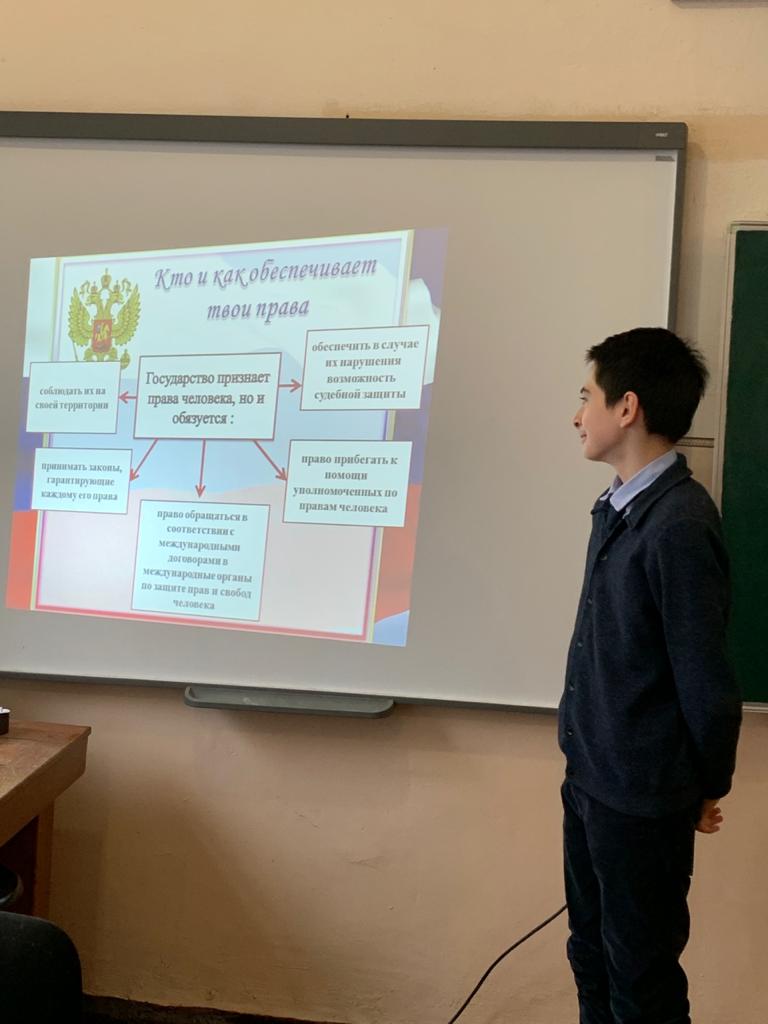 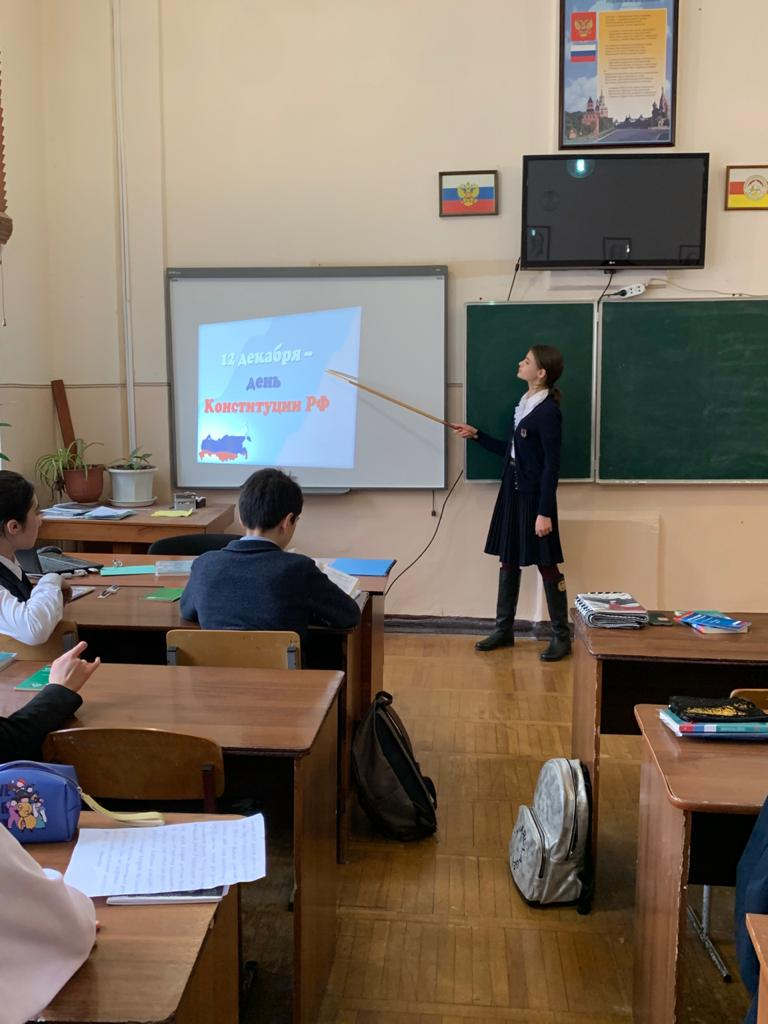 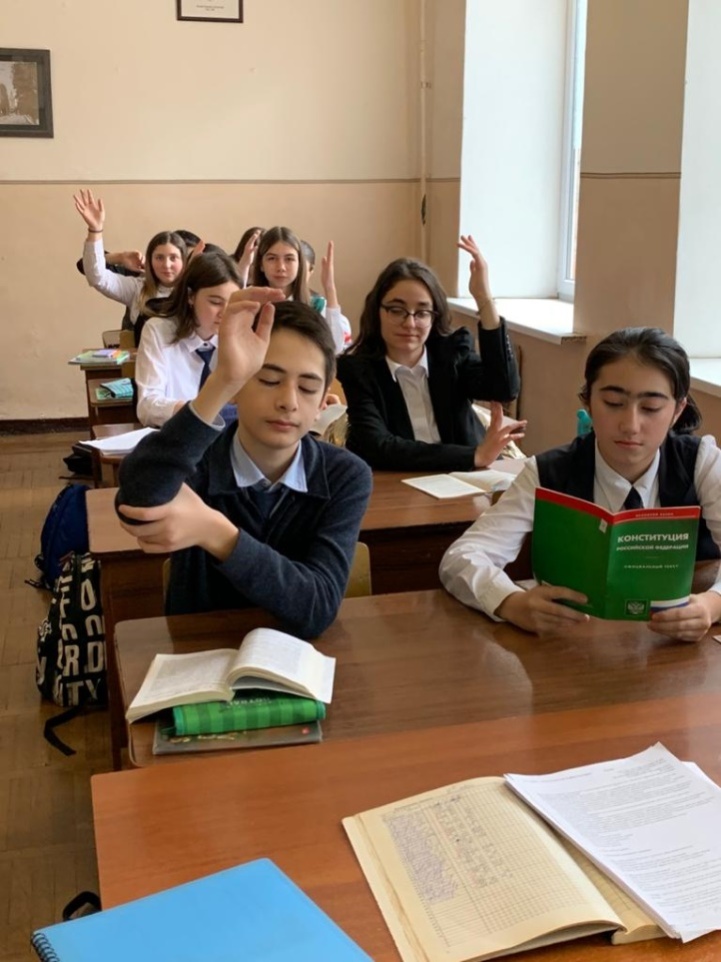 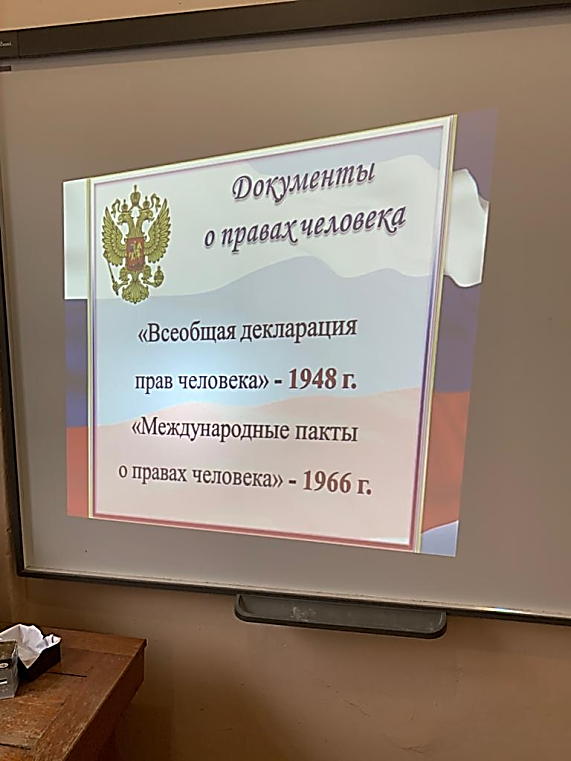 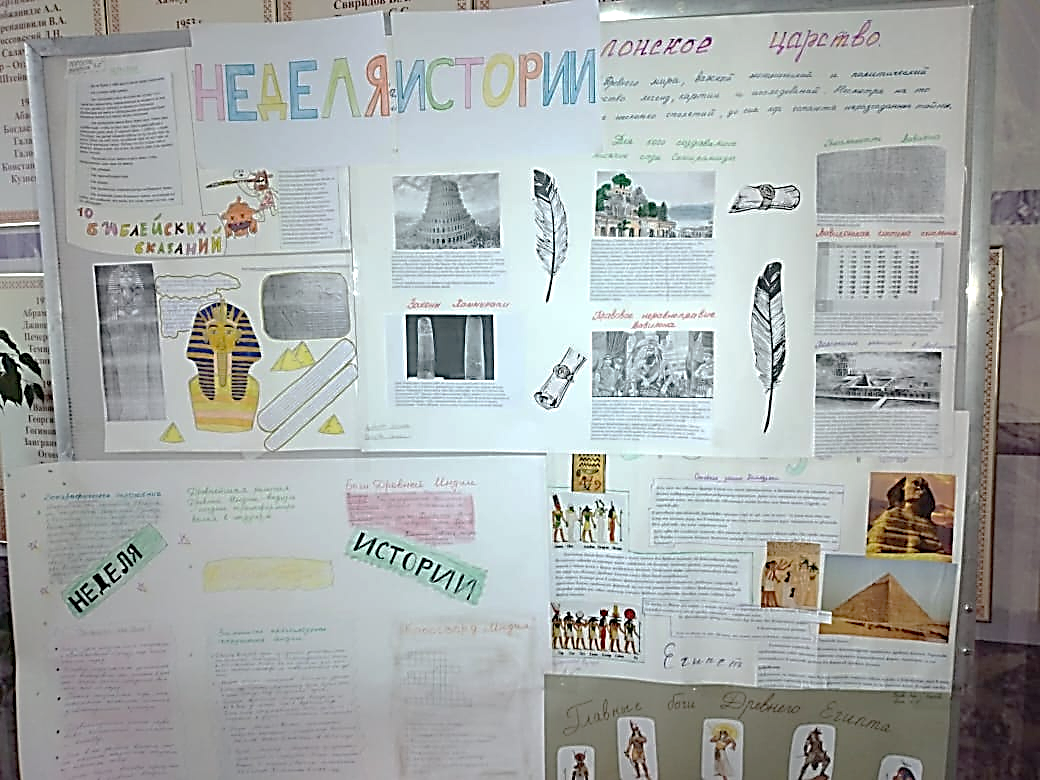 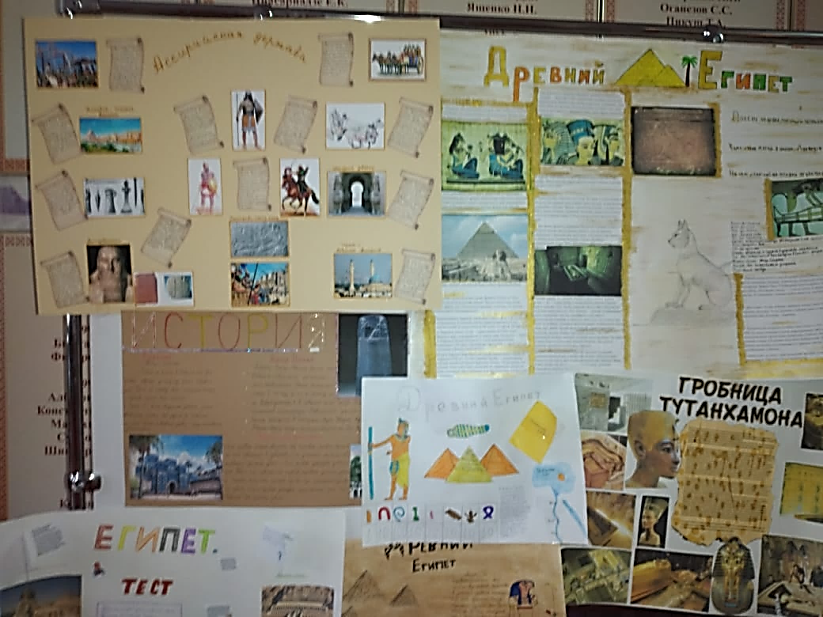 Конкурс стенгазет и рисунков«По страницам истории Древнего мира»
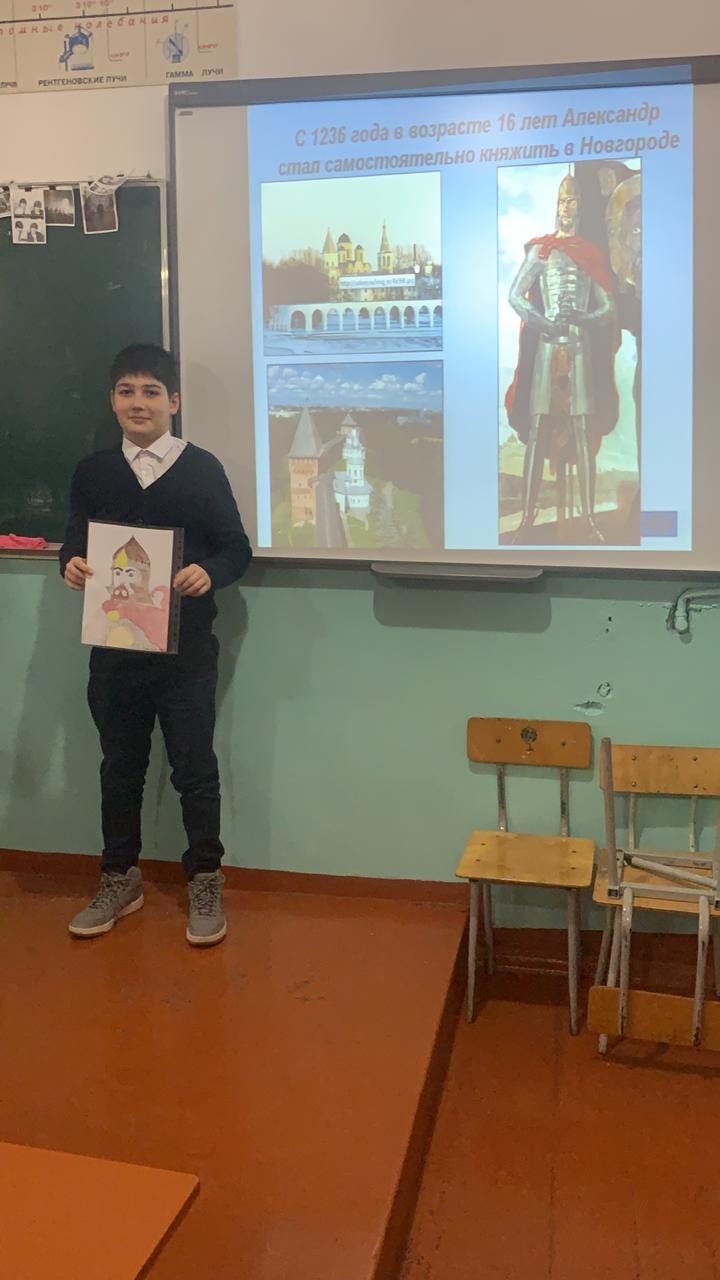 Учитель Цомаева А.Д провела урок на тему «Александр Невский: наследие»
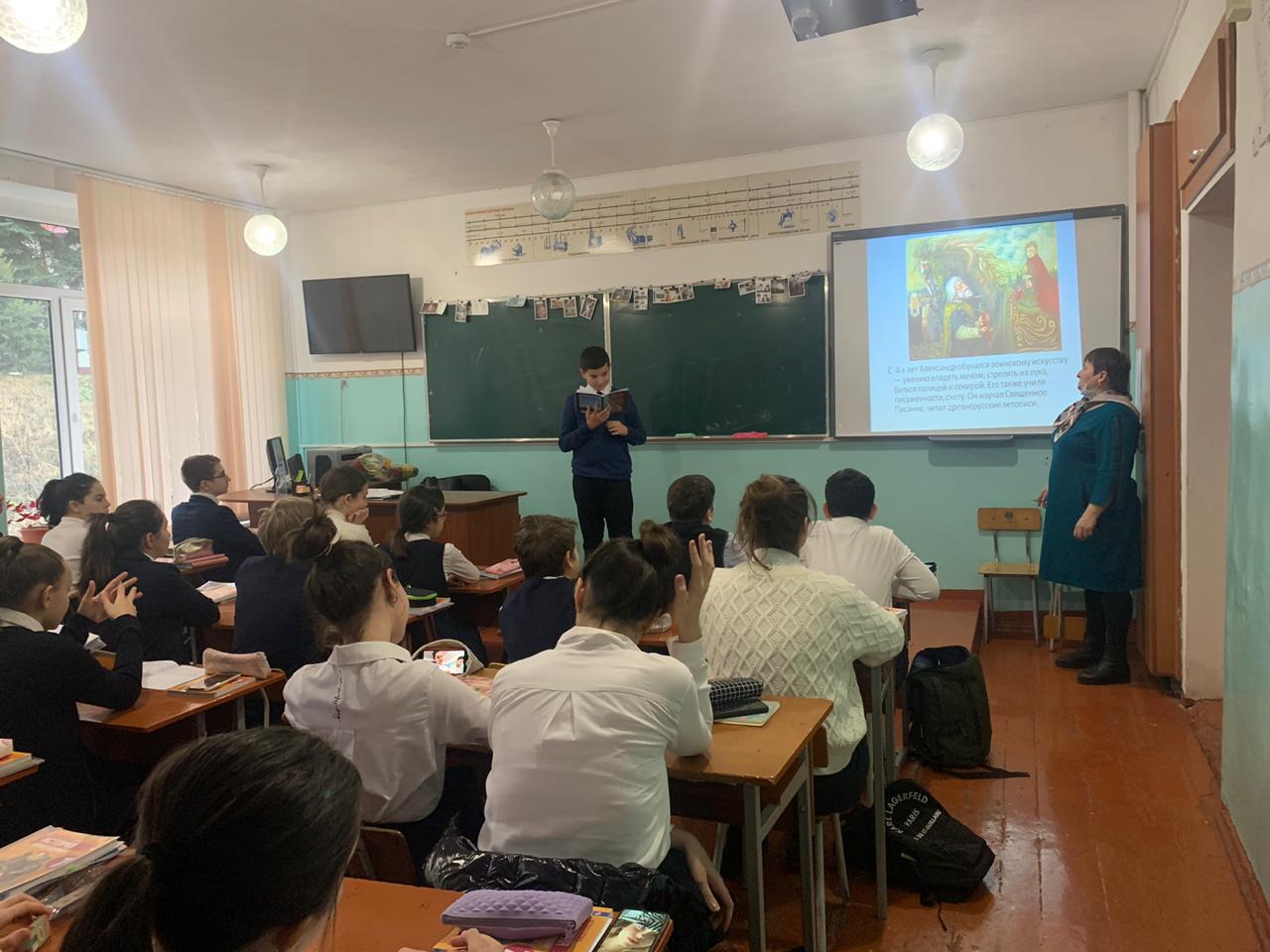 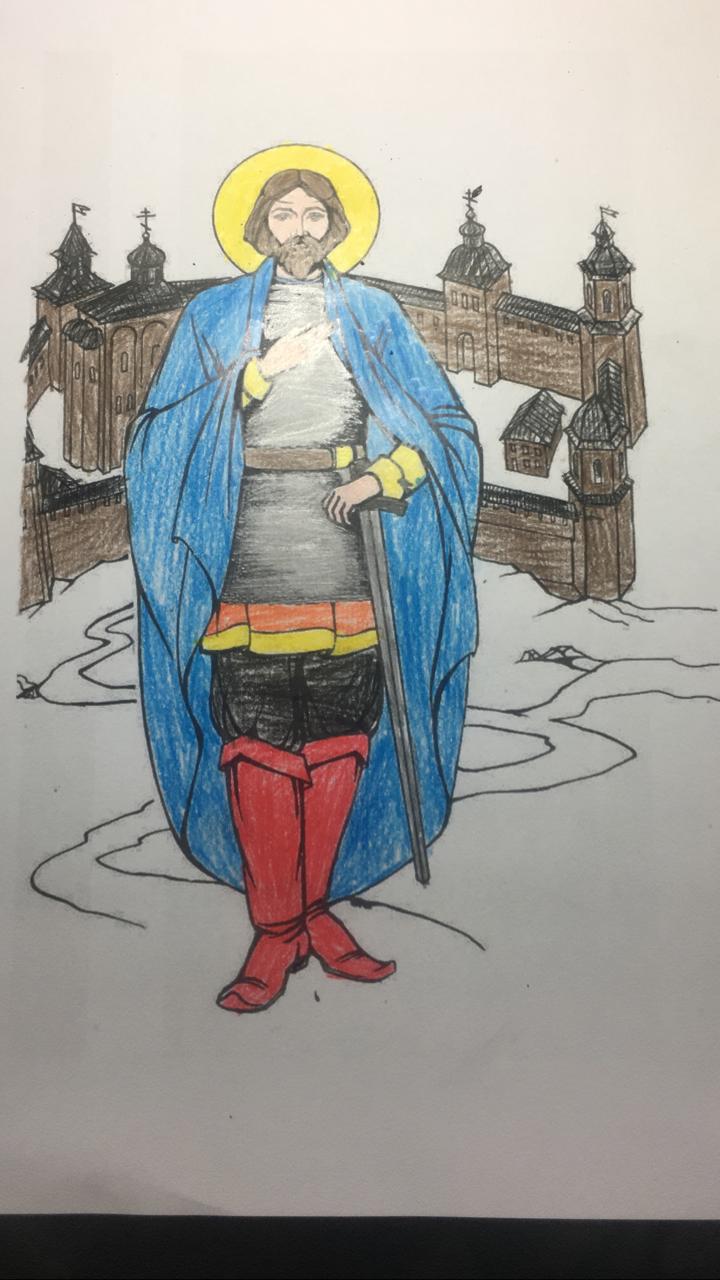 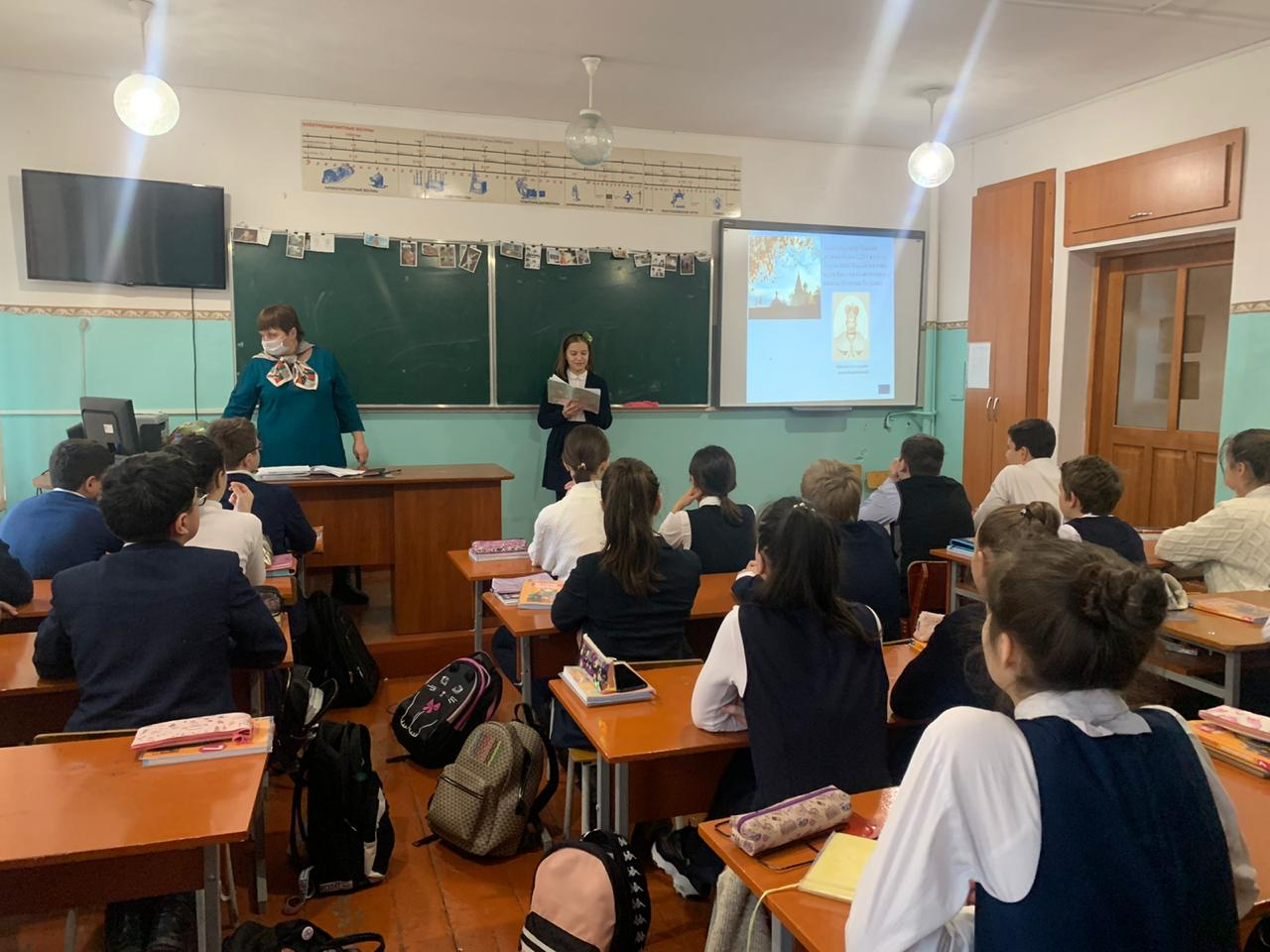 К 290-летию со дня рождения Александра Васильевича Суворова педагог-библиотекарь гимназии №5 Бабкина Н.В. в читальном зале организовала тематическую выставку.
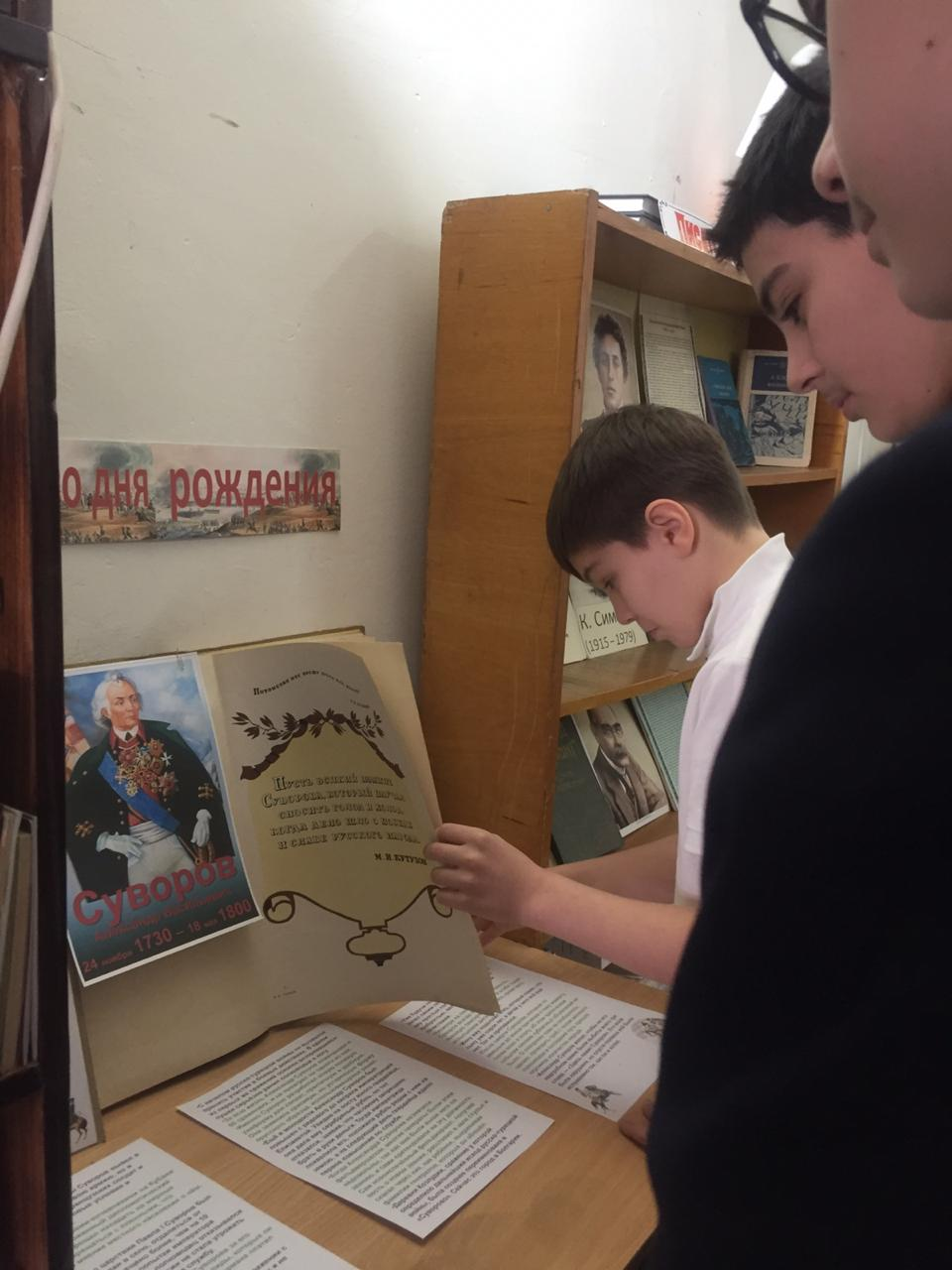 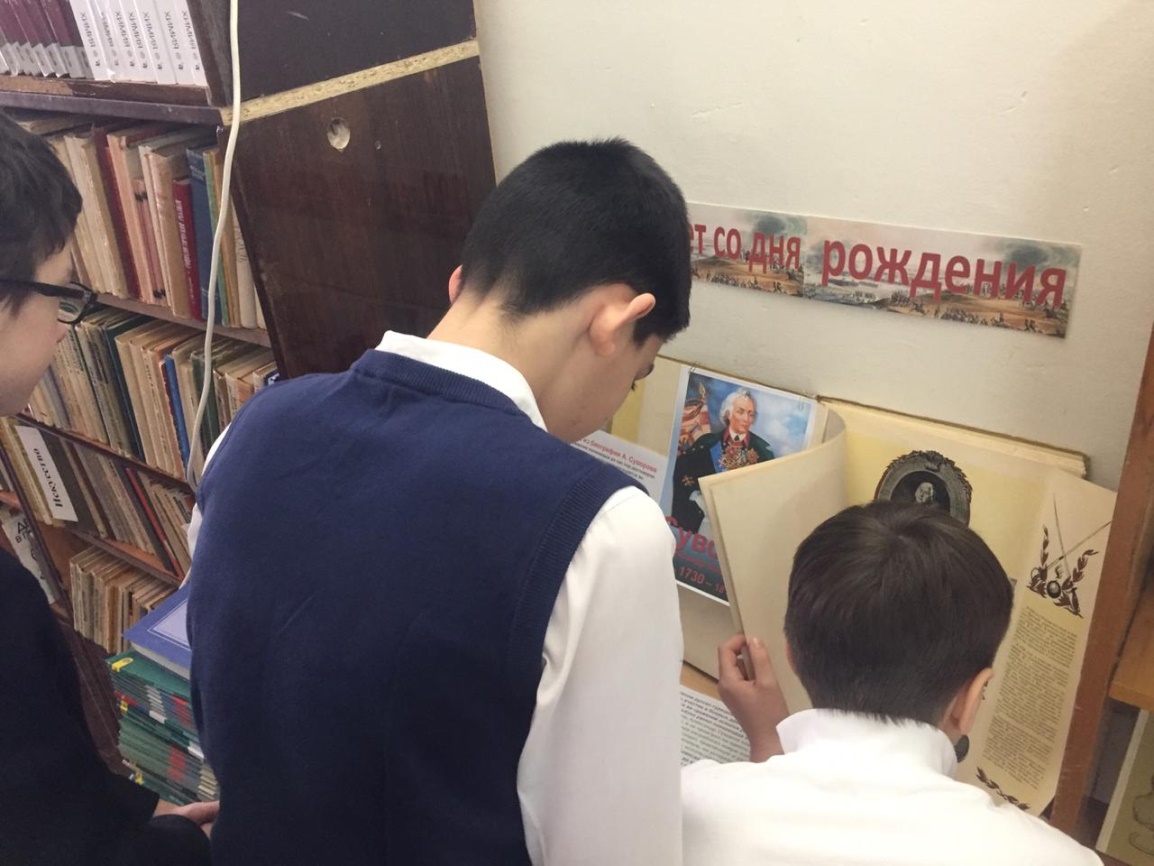 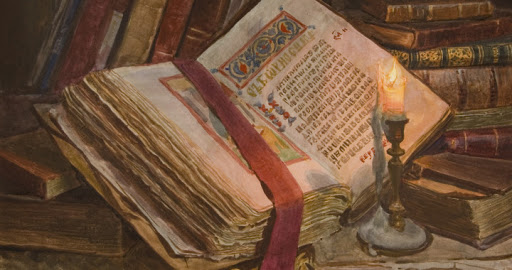 СПАСИБО ЗА ВНИМАНИЕ